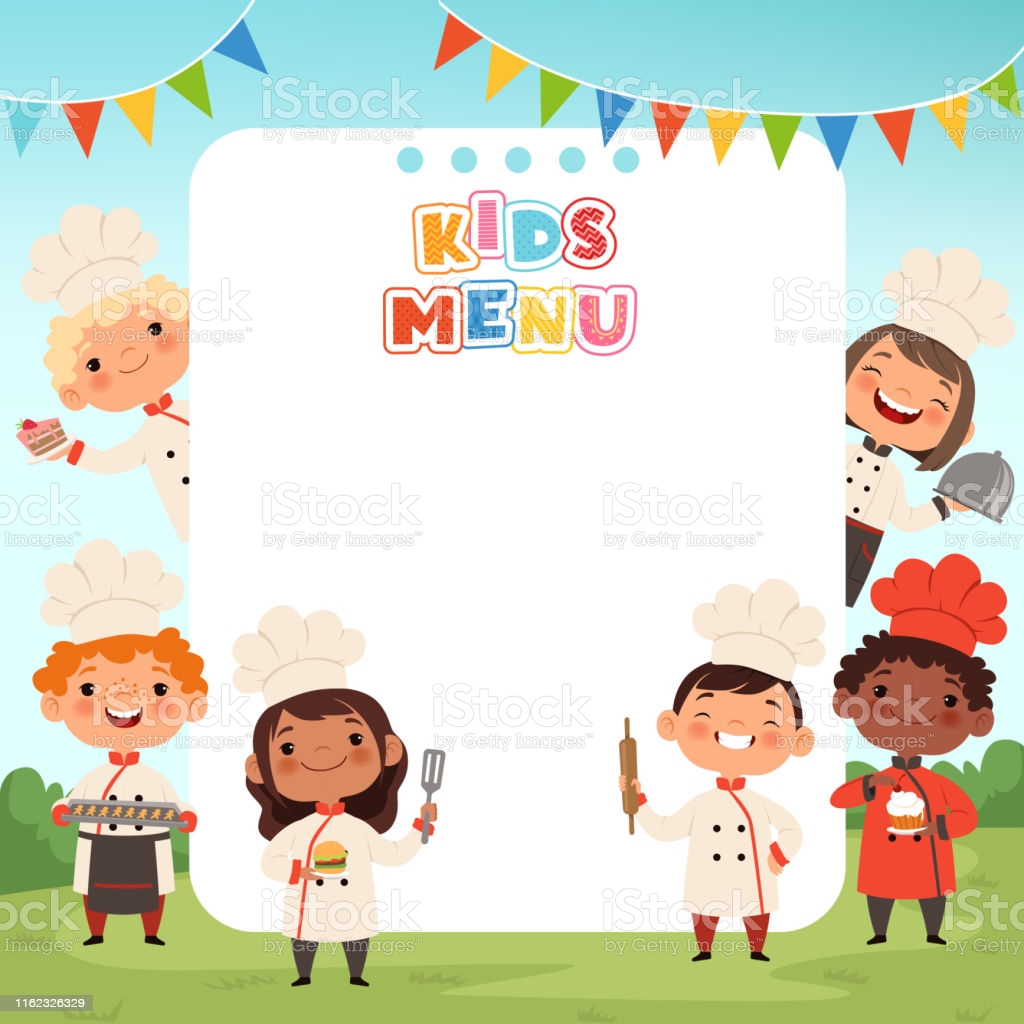 RECETA GALLETAS DULCES.
 Materiales: 
- 2 Tazas de harina. 
-1 Taza de azúcar flor.
-1 cucharadita de polvos de hornear.
-2 huevos.
-60 gramos de mantequilla. 
-Ralladura de Limón.
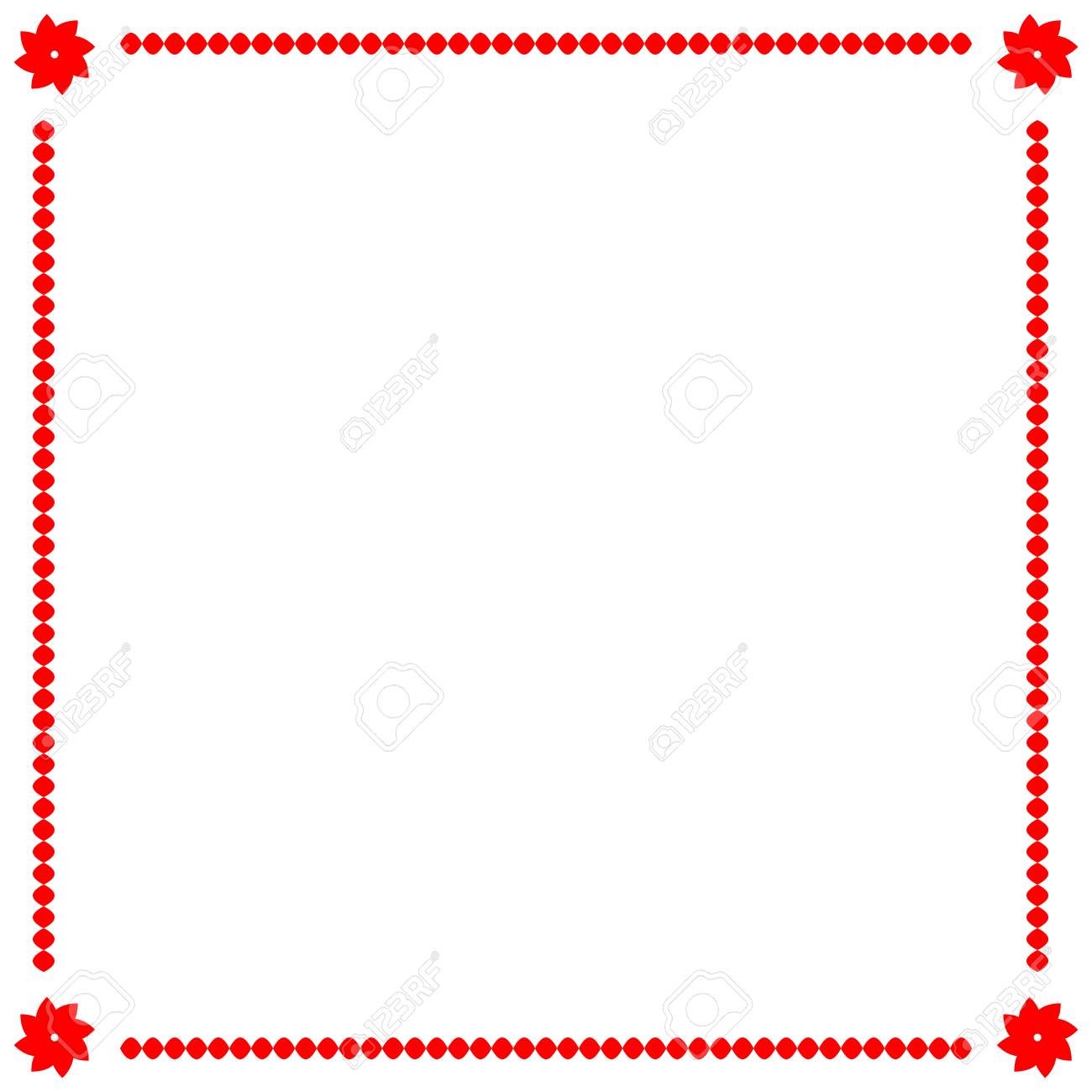 Receta galletas dulces. 
Ingredientes:

2
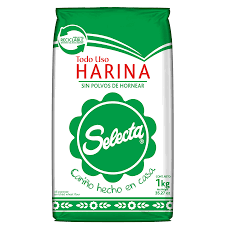 de
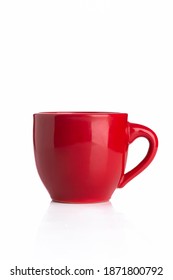 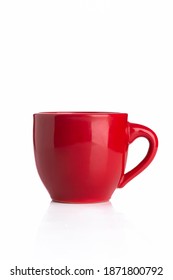 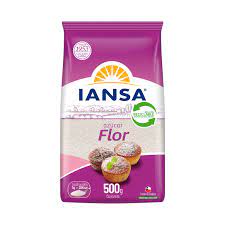 1
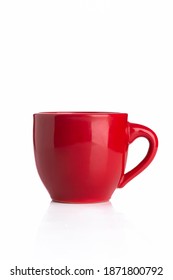 de
flor
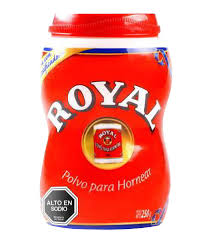 1
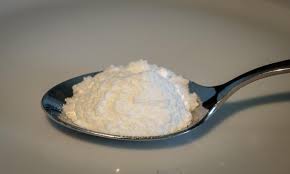 de
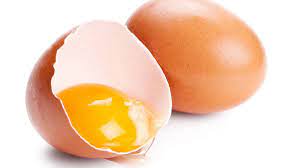 2
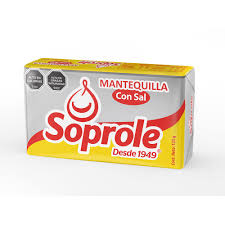 60 gramos de
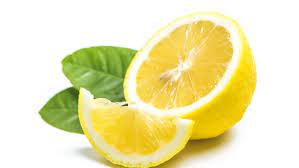 Ralladura de